Детская литература 1
Луцие Витова (482189)
Радуга по-новому 1
Тематический план учебника
 Как тебя зовут?
 Познакомьтесь!
 Вы говорите по-русски?
 У Димы в гостях.
 Наша семья. Таня и Зузана говорят о своей семье.
 Профессия. Интервью.
 Свободное время. Так когда же мы встретимся?
 Знакомство. Объявления.
Лекция 1Как тебя зовут?
В учебнике нет художественного текста, по этому я бы работала с песней «Привет»
https://www.youtube.com/watch?v=LnIdajyyZc8

Упражнения
 Слушайте песню (Poslouchejte písničku)
 Выпишите вам уже знакомые слова (Vypište slovíčka, která už znáte)
 Переведите (Přeložte)
 - Привет
 - Как тебя зовут?
 - Меня зовут Катя.
Лекция 2Познакомьтесь!
В учебнике 2 стишка, но я выбрала этот стишок, которого в учебнике нет.

Это мама, это папа
это сын, это дочь
это мальчик Саша, девочка Наташа
это ты, это я.
Лекция 3Вы говорите по-русски?
https://www.youtube.com/watch?v=izEbXlfTfLg
Упражнения
1) Слушайте песню (Poslouchejte písničku.)
2) Вслух считайте до 10 (Nahlas počítejte do 10). 

В учебнике только 2 короткие стишки для тренировки усвоения каких-то букв. Я бы их использовала только для чтения.
Лекция 4У Димы в гостях
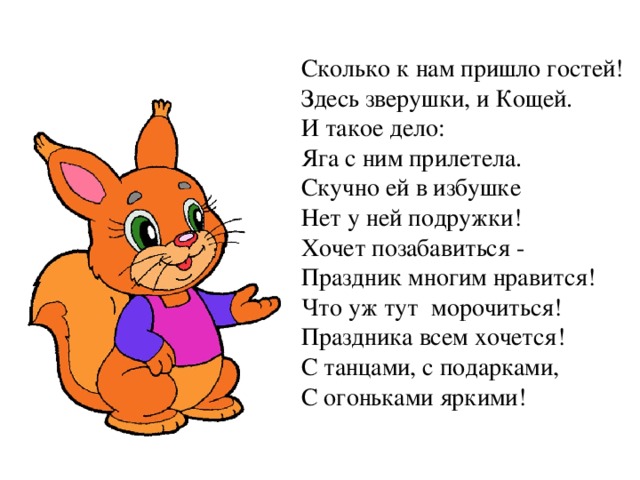 Лекция 4 У Димы в гостях
В учебнике песня «Песня о друге» Владимира  Высоцкого.
Эту песню мы бы с учашимися слушали.
Лекция 5Наша семья
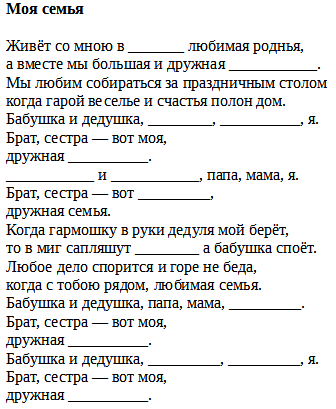 Песня https://www.youtube.com/watch?v=Y8Jf8WK1SFs
В учебнике один текст по журанлу «Собеседник». Он хороший, например, для тренировки перевода, но я предпочитала бы эту песню.
Упражнения: Слушайте песню и дополните правильно слова в текст.
(Poslouchejte písničku a správně doplňte chybějící slova do textu.)
Лекция 6Профессия. Интервью.
В учебнике один короткий текст из книги «Весёлые истории». Я бы его не использовала.
Стихи «Кем быть?»  - В. В. Маяковский https://www.youtube.com/watch?v=v1yxNbFOeRg
Упражнения: 
Слушайте стихи и сматрите видео. (Poslouchejte básničky a dívejte se na video.)
Напишите все нахвания профессий, которые вы слышали. (Napište názvy všech povolání, která jste slyšeli.)
Коротко напишите, кем вы бы хотели работать и почему.
(Krátce napište, kým byste chtěli být a proč.)
Лекция 7Свободное время
В учебнике два текста о жизни известных писателей. Первый – Борис Пастернак, и второй – Лев Николаевич Толстой.
В учебнике ещё один художественный текст, который я бы использовала для задания в учебнике.
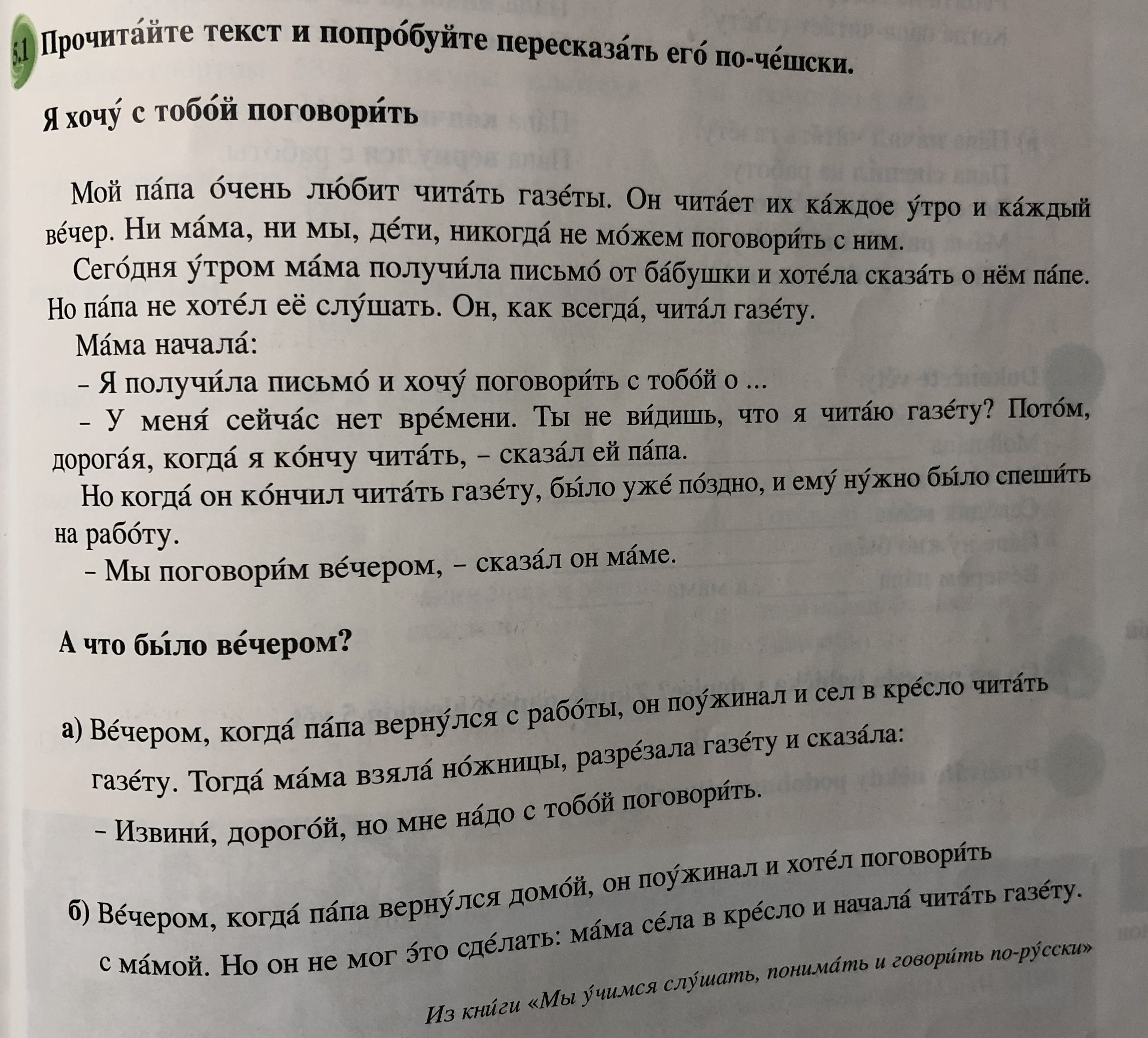 Лекция 8Знакомство. Объявления.
В учебнике один хидожественный текст, но я бы лучше использовала стихи о знакомстве.



Упражнения:
Прочитайте тексты. (Přečtěte si texty.)
Скажите, о чём в них идёт речь. (Řekněte, o čem texty jsou.)
Сыграйте сценку, как вы бы познакомились друг с другом.
(Sehrajte scénku, jak byste se s někým seznámili.)
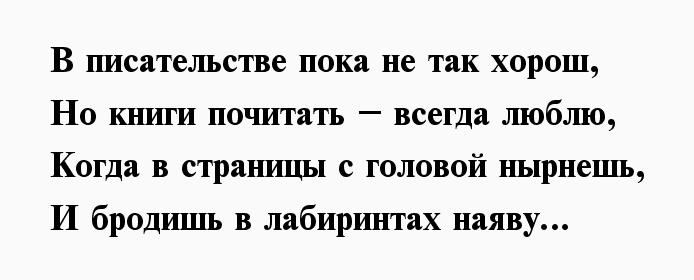 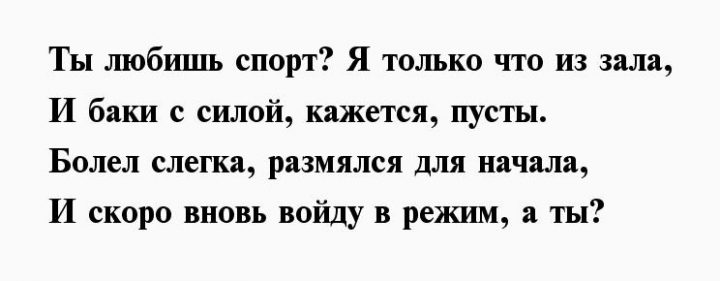 Источники
https://www.youtube.com/watch?v=LnIdajyyZc8
https://www.youtube.com/watch?v=izEbXlfTfLg
https://www.youtube.com/watch?v=Y8Jf8WK1SFs
https://www.youtube.com/watch?v=v1yxNbFOeRg
https://stihi.one/zhenshhinam/stihi-dlya-znakomstva-s-devushkoj.html
Спасибо за внимание!